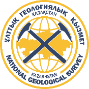 Месторождение Белогорское в Восточно-Казахстанской области
Местоположение: Месторождение Белогорское расположено в 108 км от Усть-Каменогорска, с последним оно связано дорогой с асфальтовым покрытием (80 км) до пос. Асу-Булак и далее (28 км ) - с гравийным покрытием. Район экономически освоен.
Краткая геологическая характеристика: Месторождение расположено в эндоконтакте Белогорского гранитного массива, ограниченного: не севере крупными разрывными нарушениями Первомайско-Белогорского разлома СЗ простирания; на ЮВ- серией разрывов Чебундинского разлома северо и северо-восточного направления.
Месторождение ограничено с севера и северо-востока осадочно-метаморфическими породами такырской свиты, с запада и  ЮЗ дайками аплит-пегматитов. Редкометальное оруденение пространственно и генетически связано с жильной фазой гранитоидов калбинского комплекса (батолитовая формация).
Вмещающими породами для большинства рудных тел месторождения являются средне- и мелкозернистые биотитовые граниты, имеющие порфировидную структуру. На сев. фланге месторождения распространены осадочно-метаморфические породы Такырской свиты, представленные ороговикованными и песчанно-глинистыми сланцами в виде останцов и ксенолитов. 
В вещественном составе руд принимают участие более 40 минералов, основные породообразующие минералы: альбит-30-75%, микроклин-25-40, кварц-15-30%, мусковит-1-11% и др. в небольших количествах, менее 1%. Основные из них: танталит-колумбит, касситерит, берилл, сподумен, петалит, поллуцит и др. Руды по физико-механическим свойствам относятся к крепким и устойчивым.
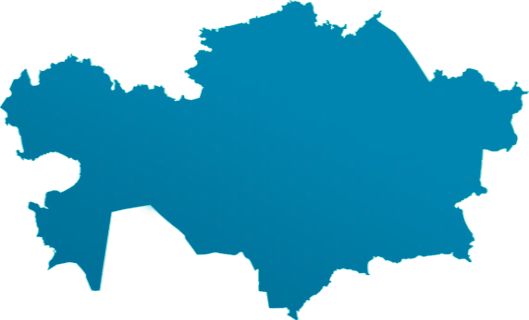 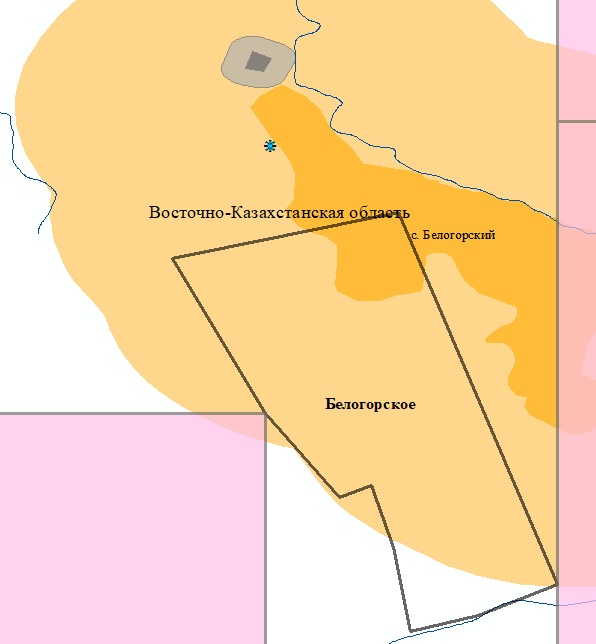 - контур месторождение Белогорское, включенная в ПУГФН на добычу ТПИ, для дальнейшего выставления на аукцион
- населённый пункт и буферная зона населенного пункта  - с. Белогорское
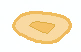